State Budget Payment System of Georgia
Zurab Tsitlauri
2012
E-TREASURYELECTRONIC PAYMENT SYSTEM
CONTEMPORARY, SIMPLE AND CONVENIENT FORM OF MAKING PAYMENTS FROM THE BUDGET, WHICH PROVIDES FOR ELECTRONIC PERFORMANCE OF ALL PAYMENTS RELATED PROCESSES
BUDGET ORGANIZATIONS CAN 
SUBMIT TO THE TREASURY ALL PAPERS ELECTRONICALLY 
RECEIVE INFORMATION ON PERFORMED TRANSACTION AND RESOURCES AT THEIR DISPOSAL IN THE REAL TIME REGIME
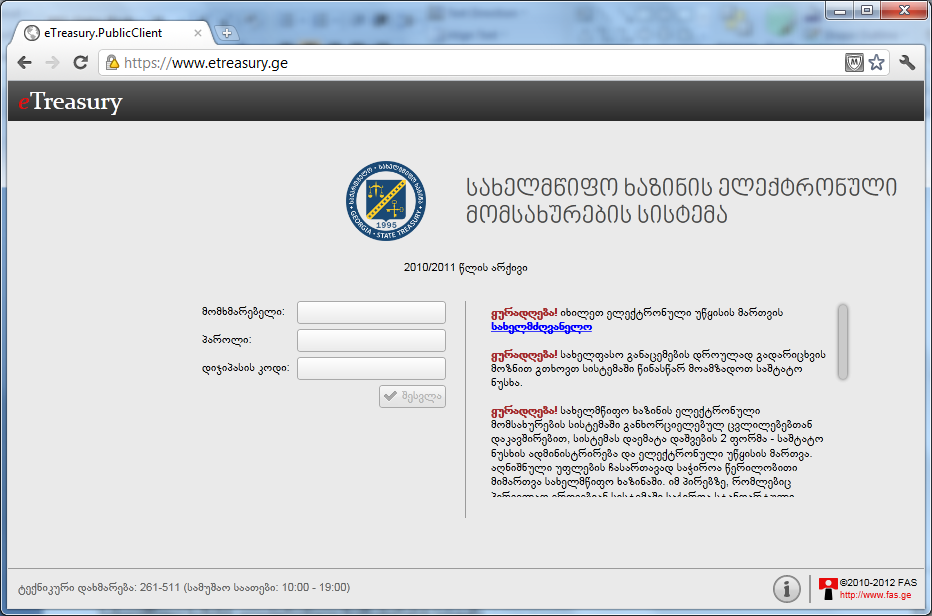 State Budget Payment System of Georgia
State TreasuryHistory of Development
Before 2010  - the State Treasury comprised Central and 11 regional services.
2010
State Budget Payment System of Georgia
OUTCOMES
State Budget Payment System of Georgia
OUTCOMES
State Budget Payment System of Georgia
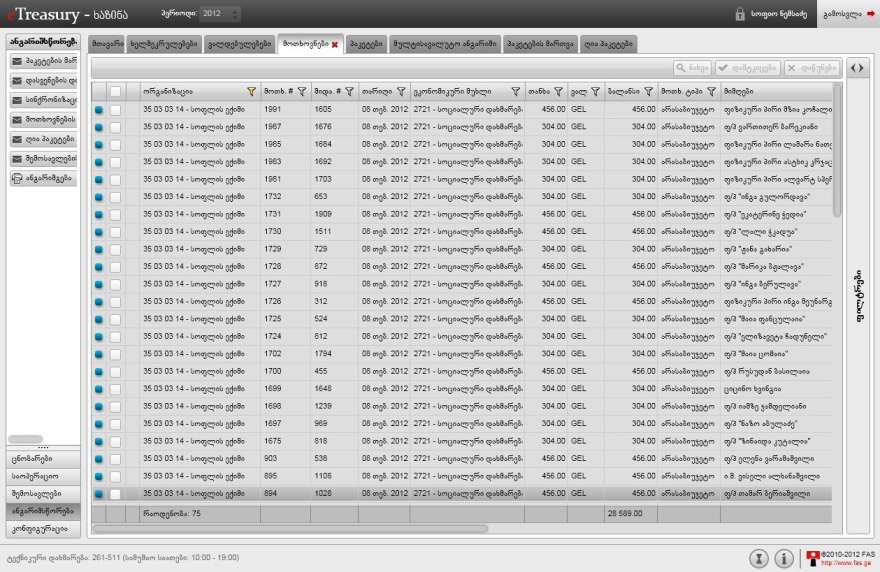 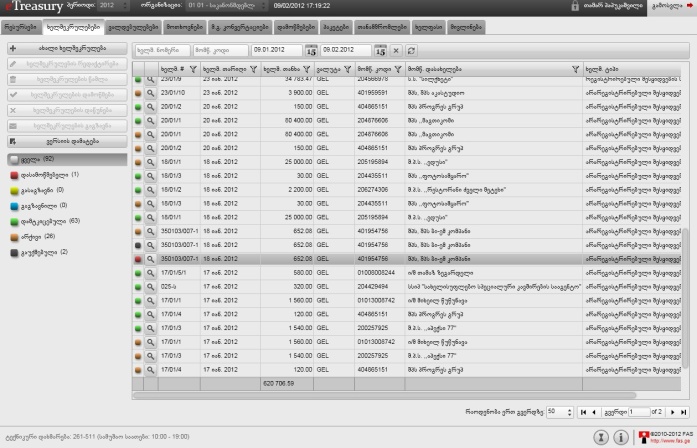 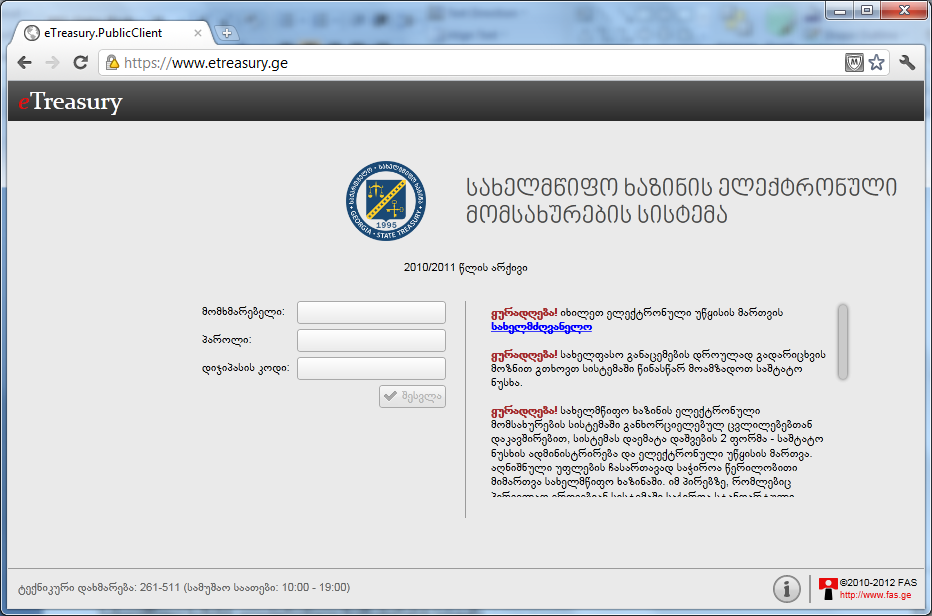 E-TREASURY
SOFTWARE
State Budget Payment System of Georgia
Users
E-TREASURY -  process of engagement of users:
Organization fills out a special application on connecting to the system and submits it to the Ministry of Finance;
Ministry of Finance registers users based on the application and issues the additional authentication device (Digipass) in accordance with the access category
State Budget Payment System of Georgia
Service Process
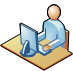 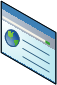 After examination (verification):
Comprehensive document will processed in the informational system of the Treasury, as a result of which relevant treasury transaction will be carried out;
Incorrect documents will be rejected and returned to the client-organization with indication of the rejection reasons (code);
Clients will be informed about status of payment documents with the system itself;
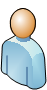 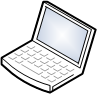 State Budget Payment System of Georgia
Service Flow
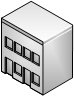 Planning and Management of budget appropriations
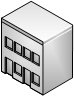 Competition and Public Procurement Agency
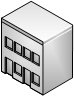 Civil Registry Agency
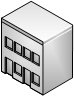 Public Registry Agency
Status of documents
Status of the document
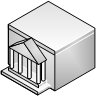 SERVICE DEPARTMENT OF THE TREASURY
DEPARTMENT FOR ACCOUNT SETTLEMENT OF THE TREASURY
RTGS
SWIFT
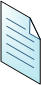 National Bank
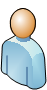 ORGANIZATION
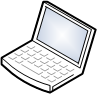 Rejected document
HR
Payroll
Green Corridor
Business Trips
State Budget Payment System of Georgia
Functional Diagram
NATIONAL BANK
DEBT MANAGEMENT
BUDGET MANAGEMENT
STATE TREASURY
BUDGETARY ORGANIZATION
CIVIL REGISTRY AGENCY
REVENUE SERVICE
AUDIT
PROCUREMENT AGENCY
MAIN BOOK -
REPORTING
FUNCTIONAL PROCESS
FUNCTIONAL PROCESS
PRIMARY DOCUMENT
Budget/Appropriations
contract
System of e-tenders
Reporting
Verification of contracts/liabilities
Procurement/liabilities
Basis for liabilities, other document
taxes
$
Verification of invoice /tax claims
Payments payables/receivables
Invoice
General Ledger
$
RTGS
Accounting of revenues/moving to returns
Other non-material operations except assets and investments
Non-monetary economic event
$
Assets and investments management module
debt
external
internal
HR - management
Settlement of accounts with staff
Integration of External Services
State Budget Payment System of Georgia
Security and Technical Support
Security and technical support of the system is provided by the LEPL “Financial-Analytical Service” of the Ministry of Finance. For this purpose it does the following:

Signs contracts with budgetary organizations on provision of relevant services.

Transfers to the organization the devices of electronic codification authentication, so-called DG-pass and system password; without that, it will be impossible to enter the system.

Provides connection via available for everyone internet network, in a protected regime of SSL (Secure Sockets Layer) protocol. SSL (Secure Socket Layer) is a protocol protecting data sent between the web-browser and web-service.
State Budget Payment System of Georgia
State Budget Payment System of Georgia
Thank you for Attention!
www.mof.ge
www.treasury.gov.ge


Zurab Tsitlauri
February, 2012
State Budget Payment System of Georgia